Chiba Campaigin 2019(AERONET と SKYNETのAODの比較)
理学部　地球科学科　4年　
11/22
小林 大祥(Kobayashi Hiroyasu)
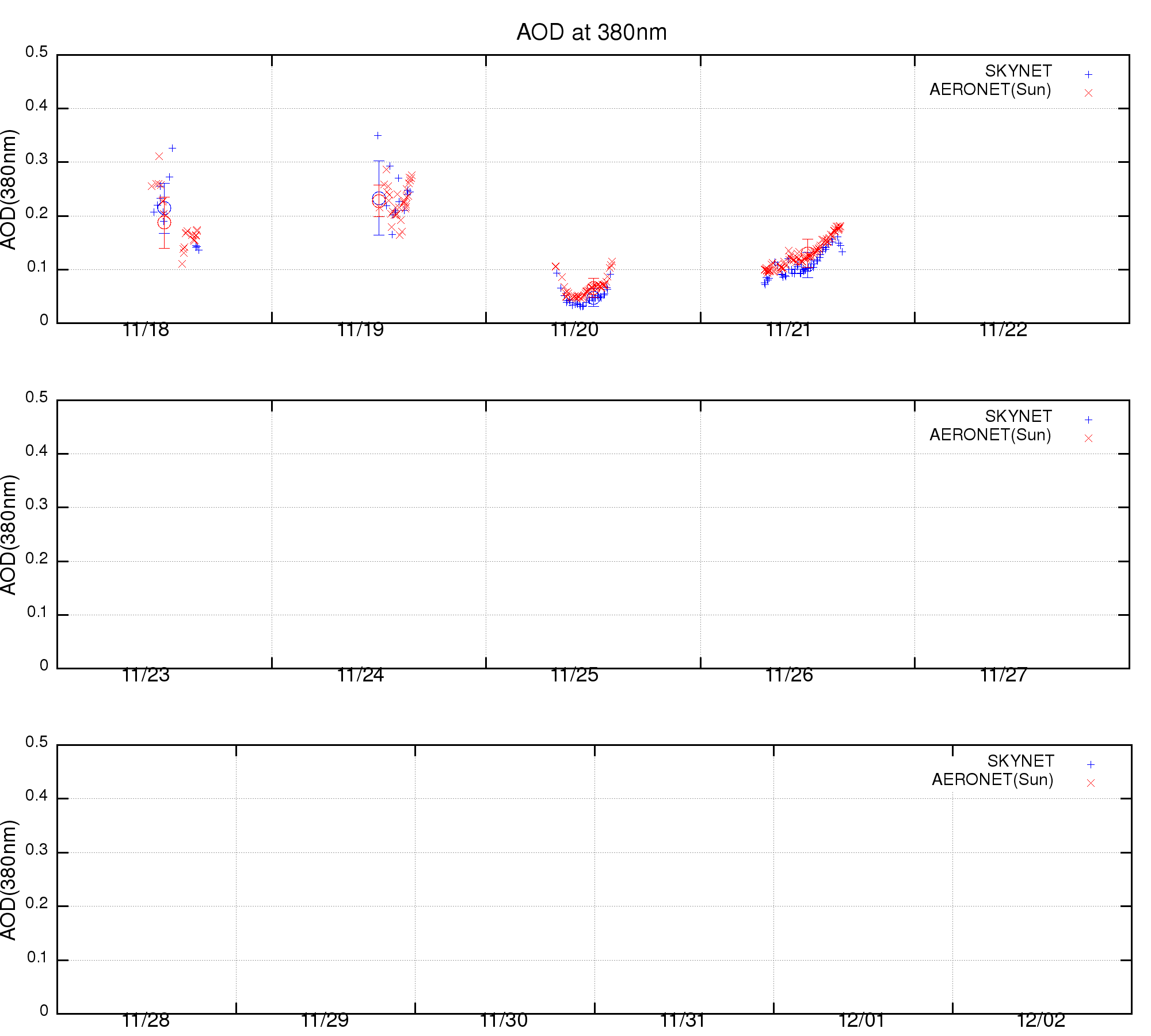 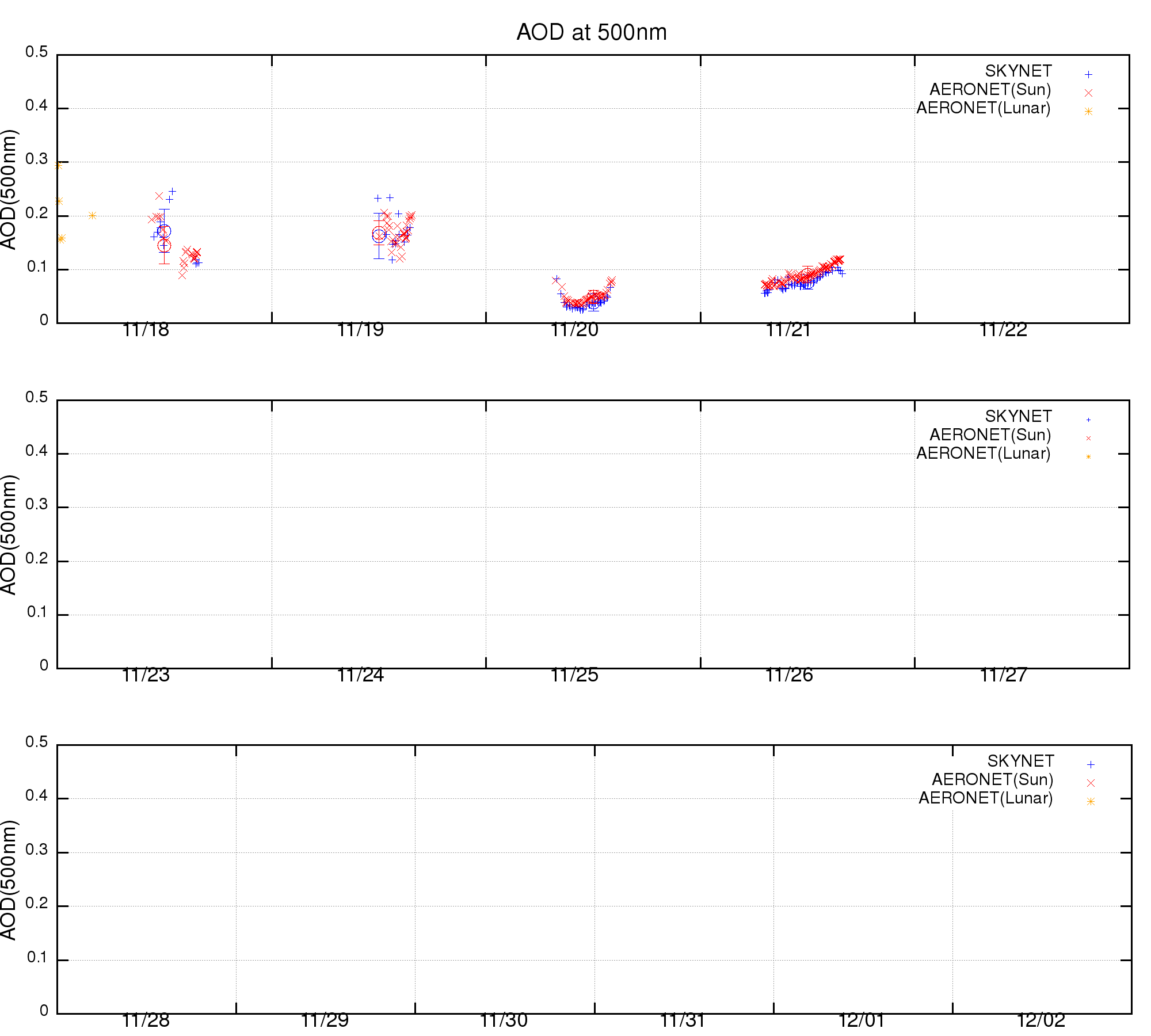 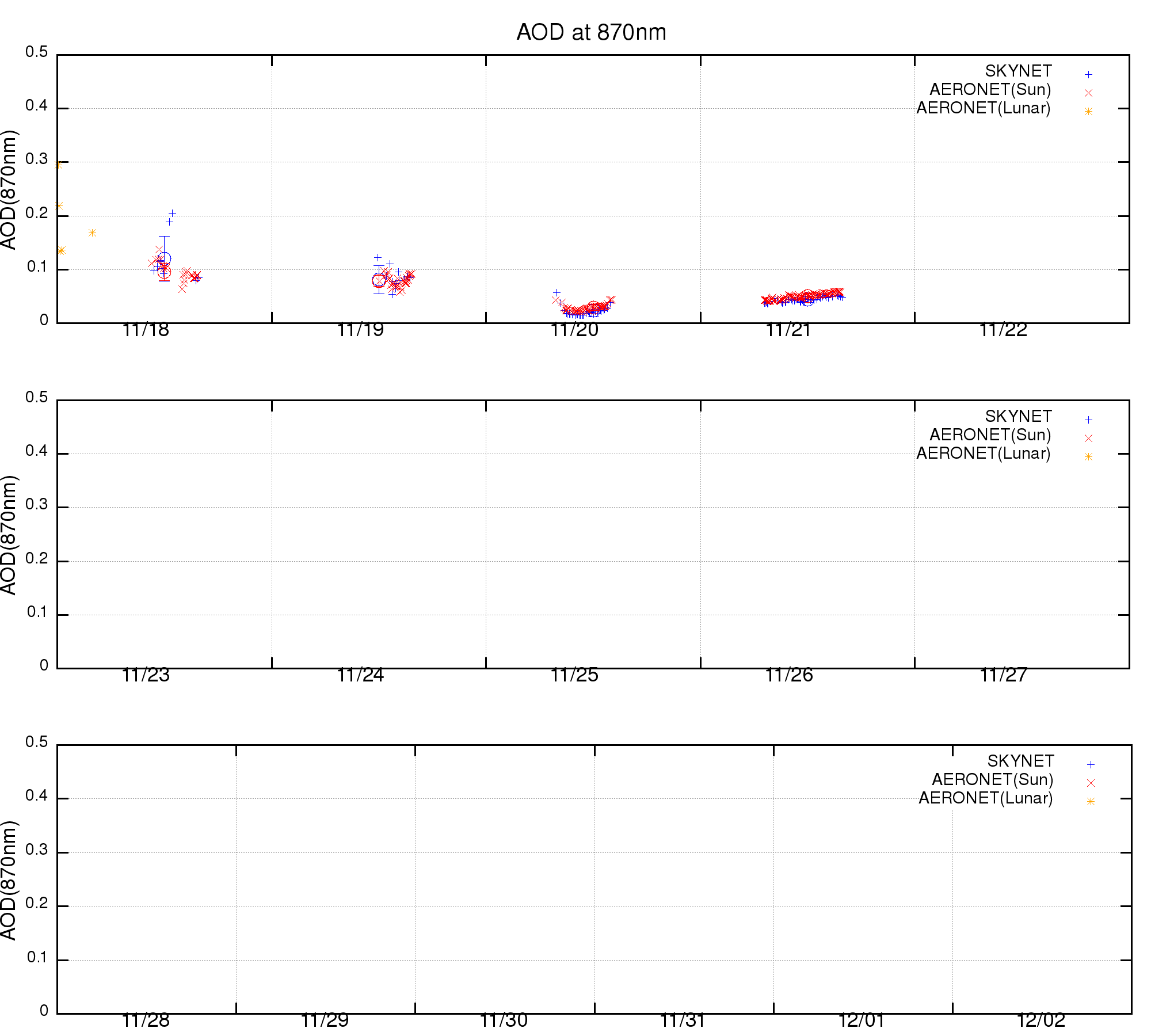 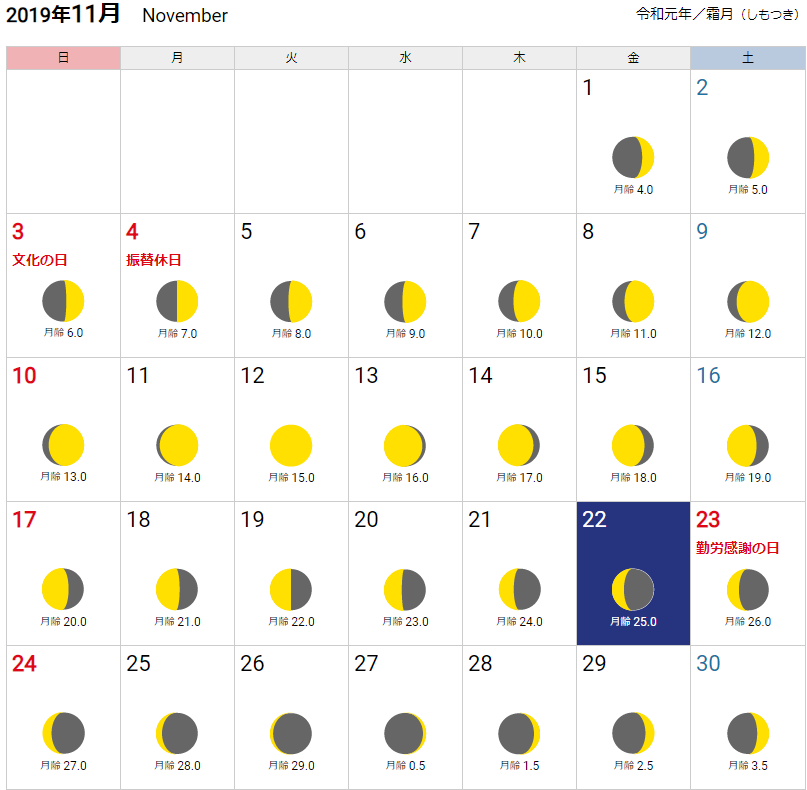 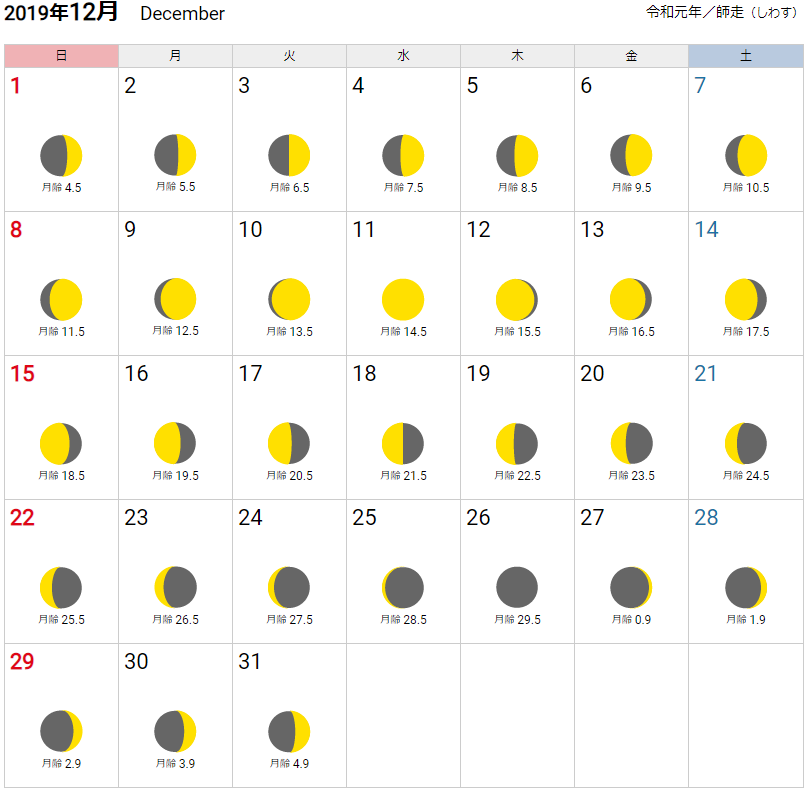 満月カレンダー (https://www.arachne.jp/onlinecalendar/mangetsu/) より引用